Где живут витамины?
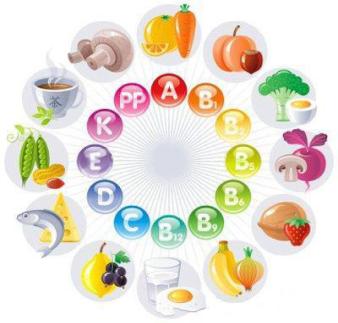 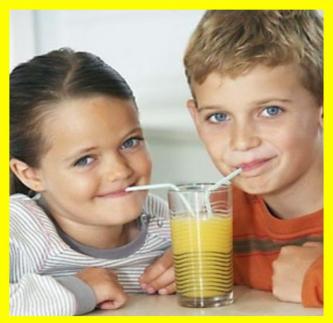 Никогда не унываю,И улыбка на лице,Потому что принимаюВитамины А, В, С.
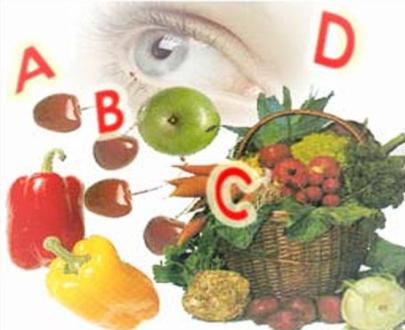 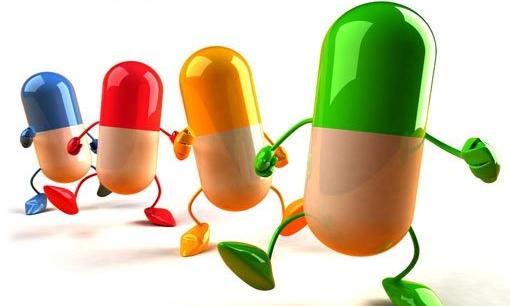 С
В
А
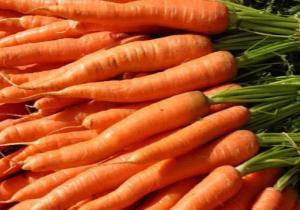 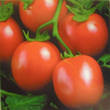 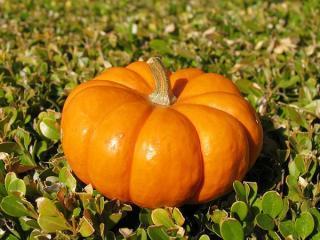 А
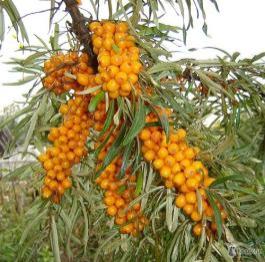 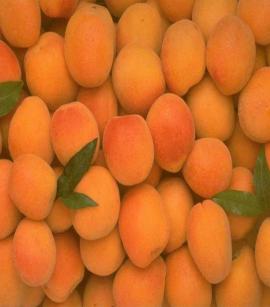 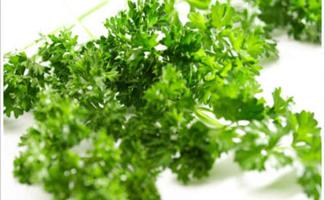 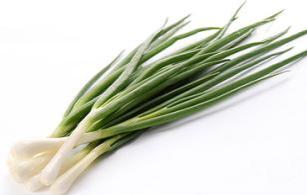 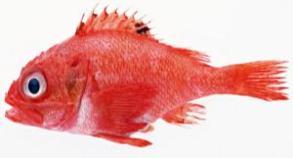 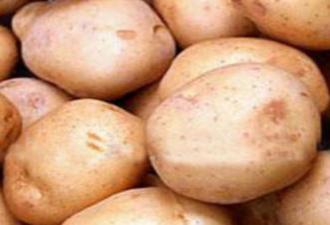 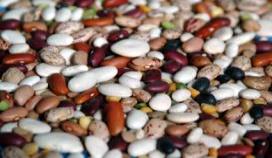 В 1
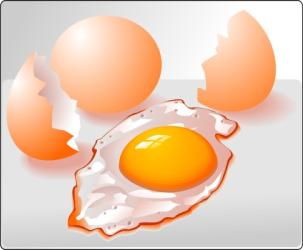 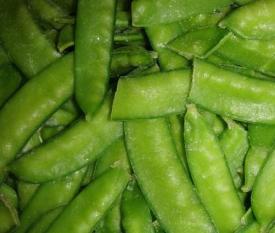 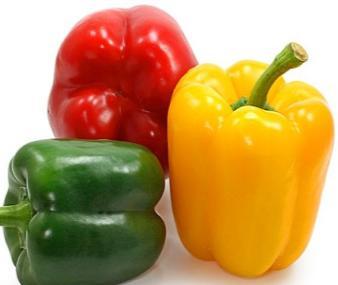 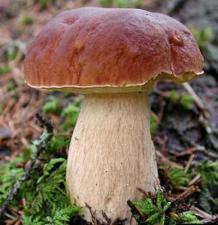 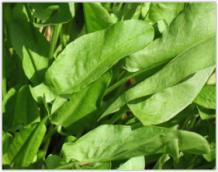 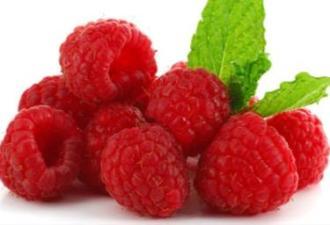 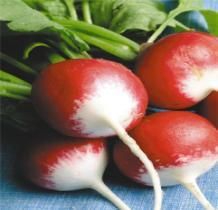 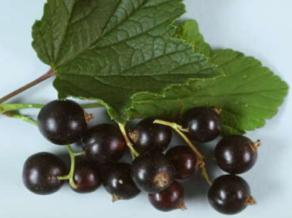 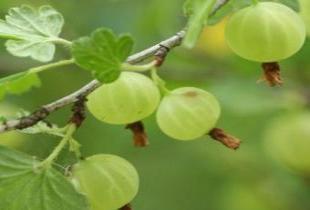 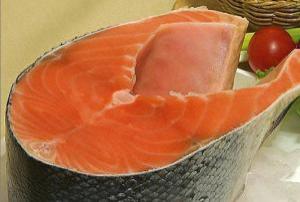 С
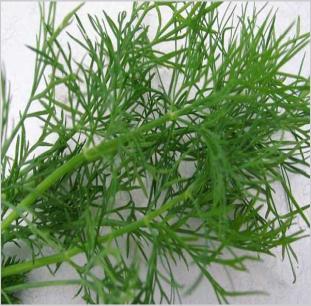 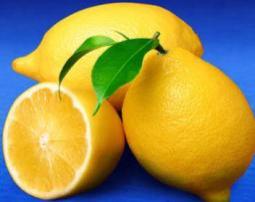 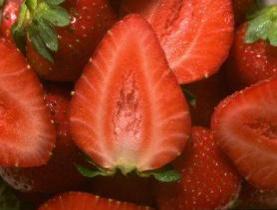 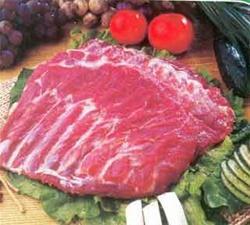 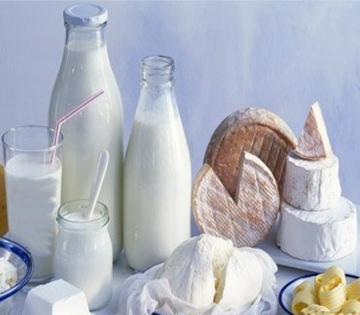 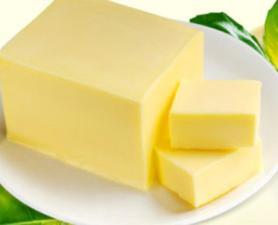 D
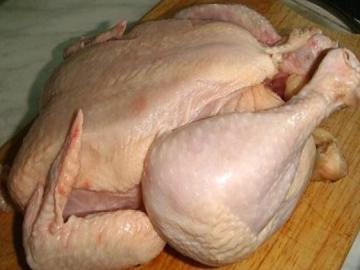 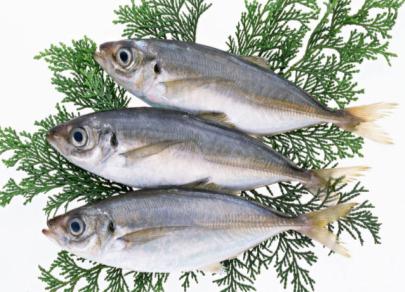 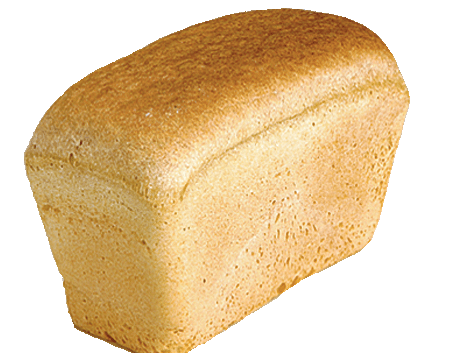 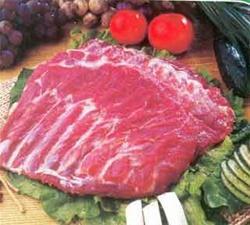 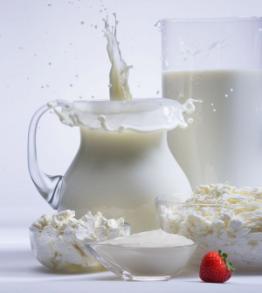 В2
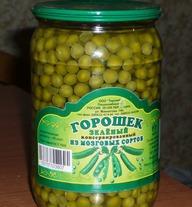 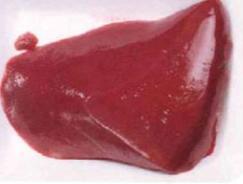 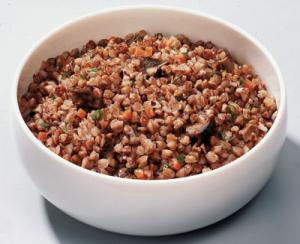 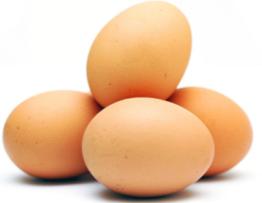 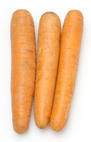 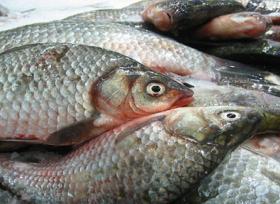 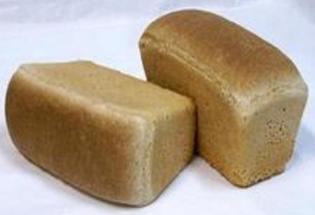 pp
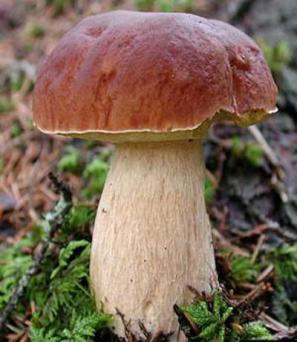 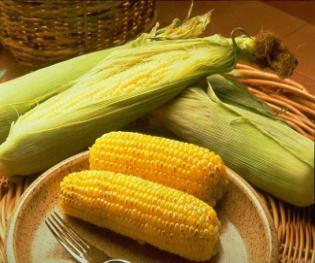 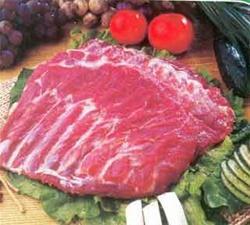 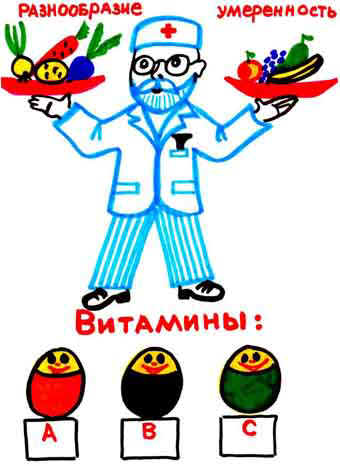 Помни истину простую-
Лучше видит только тот.
Кто жует морковь сырую
Или сок морковный пьёт.
Очень важно спозаранку
Есть за завтраком овсянку.
Черный хлеб полезен нам, 
И не только по утрам.
От простуды и ангины
Помогают  апельсины,
Ну а лучше съесть лимон,
Хоть и очень кислый он.
Эти правила, дружок,Ты запомни на зубок.Будешь ты тогда здоров,И без всяких докторов!
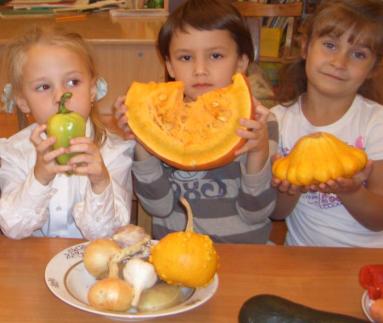 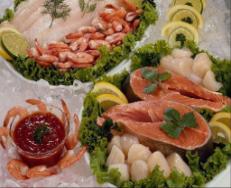 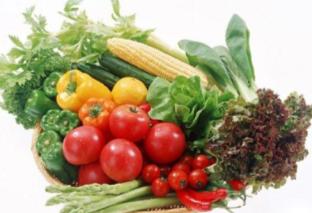